Computação Gráfica
Pipeline Gráfico & Shaders 1
Pipeline de Rasterização
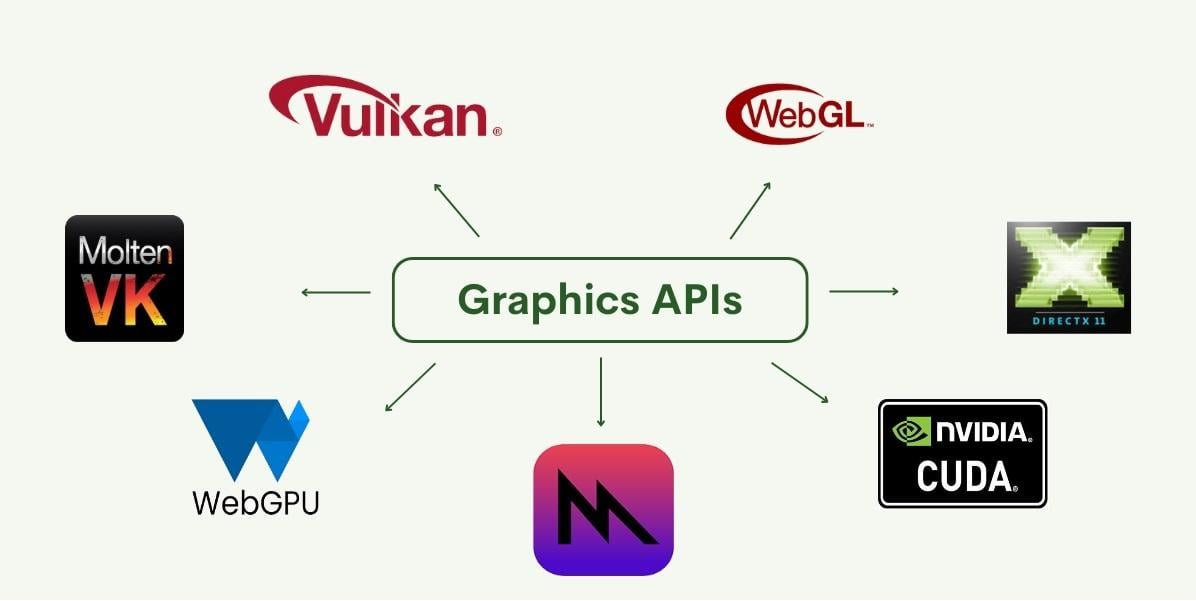 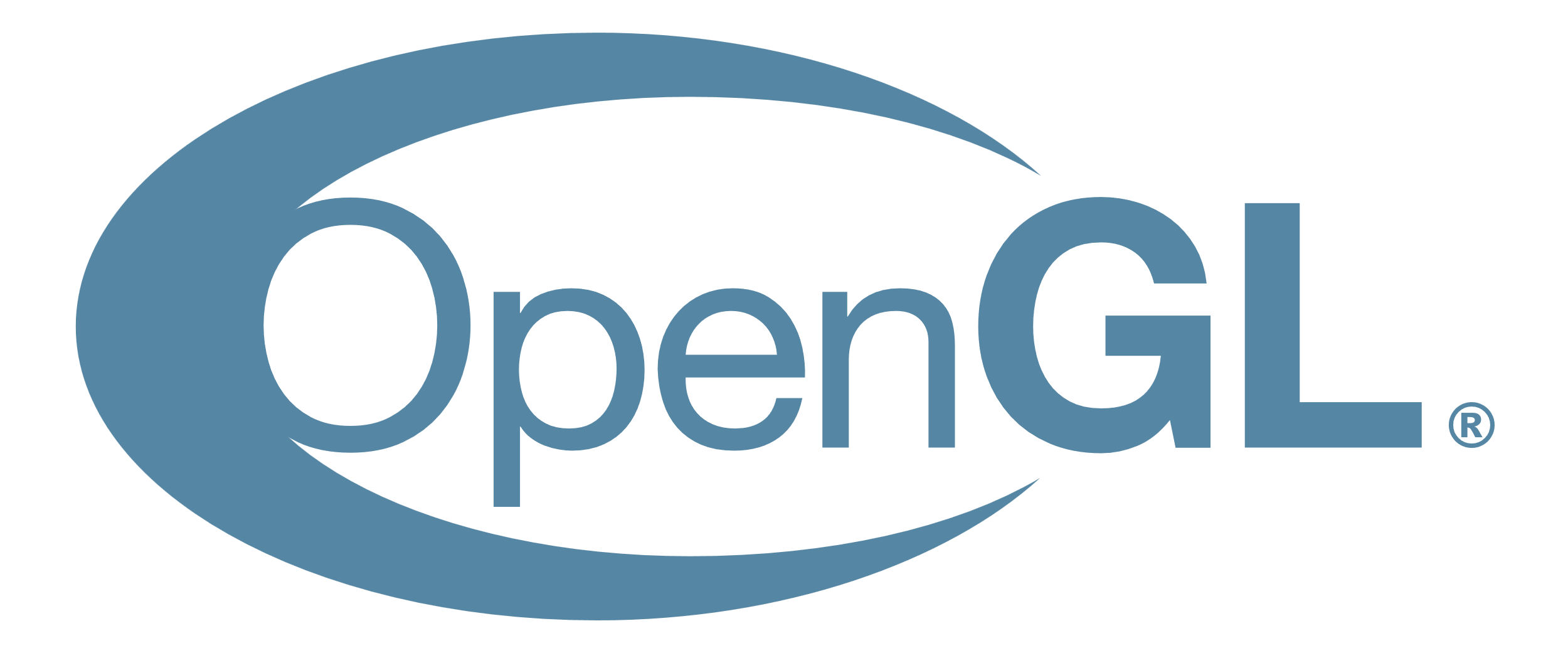 2
Pipeline de Rasterização
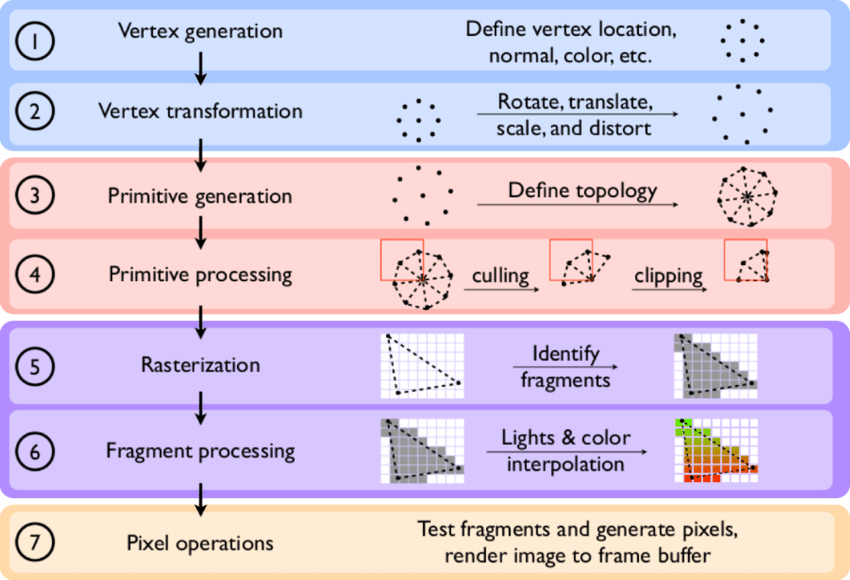 3
Entidades na Pipeline
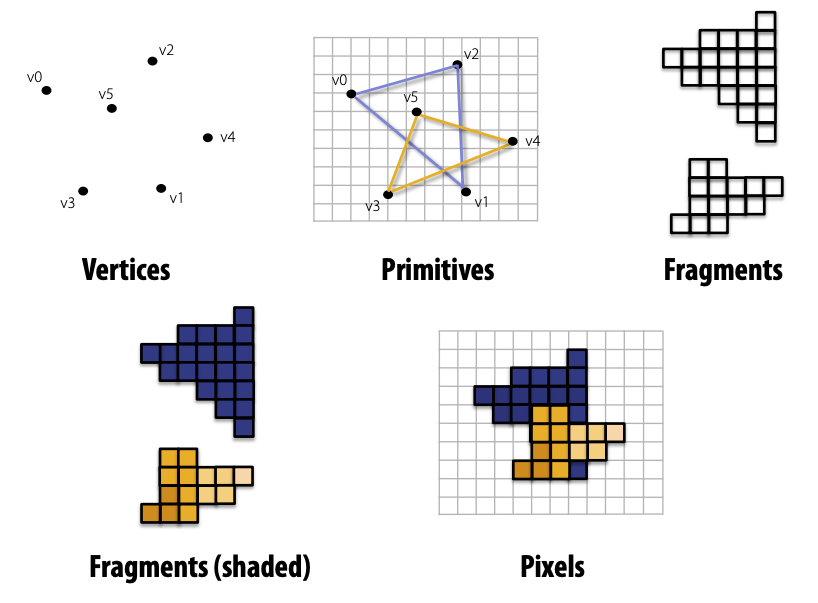 4
Implementações de Pipelines Gráficos : GPUs
Tudo poderia ser feito em CPU, porém, mais lento.
Mais intuitivo/otimizado.
Simulações em tempo real.
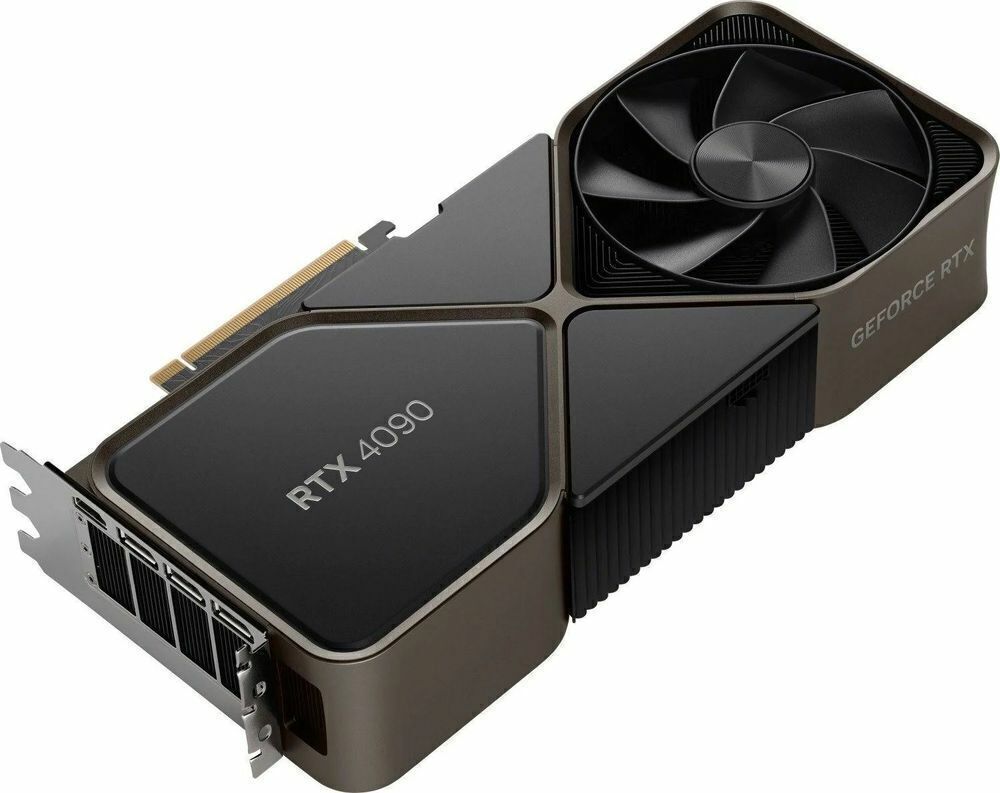 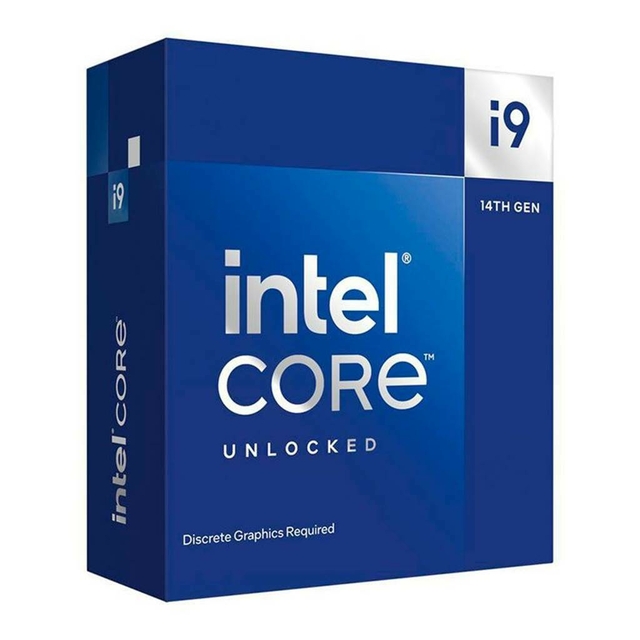 32 threads
16.384 CUDA cores
5
Implementações de Pipelines Gráficos : GPUs
https://youtu.be/-P28LKWTzrI
6
Papel da CPU
A CPU é responsável por enviar os dados para a GPU, gerenciar o pipeline gráfico e memória (Buffers).
Controla o que a GPU vai renderizar pois cuida do movimento de objetos e players em uma cena.
Detecção de colisões (na maioria das vezes)
Culling de objetos, escolha de LOD.
Mais otimizada para certas operações.
Outros papéis mais intuitivos: Comunicação multiplayer, áudios e sons.
7
O que são shaders?
Códigos feitos para atuar em GPU, geralmente com ênfase visual.
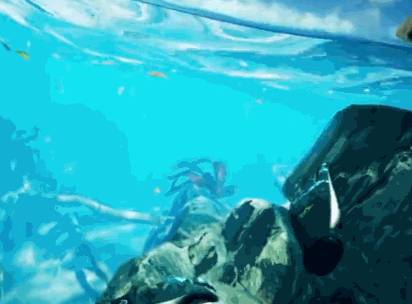 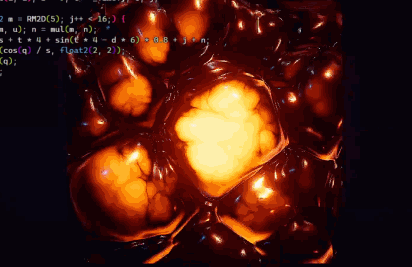 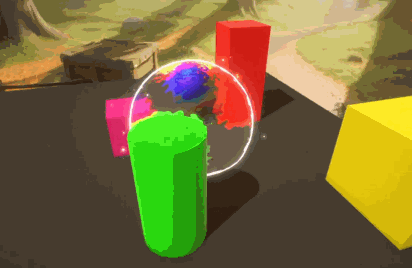 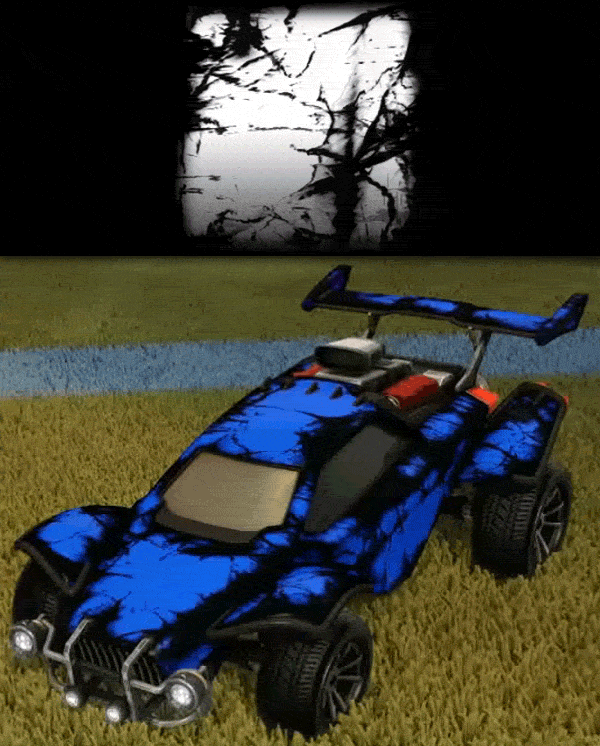 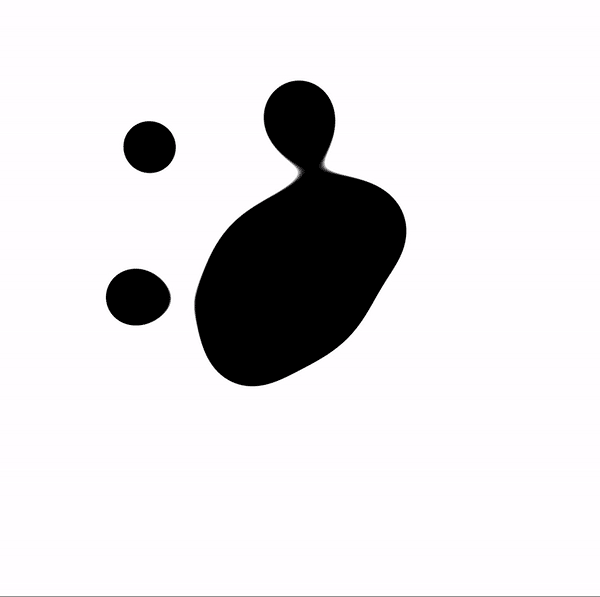 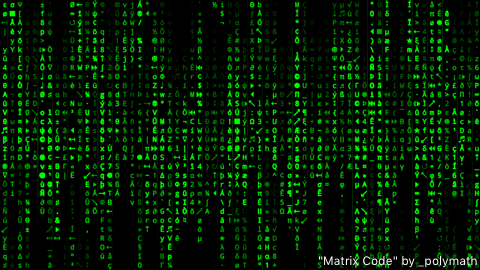 8
Shaders
Linguagens para shaders mais populares são:
OpenGL Shading Language (GLSL)
High-Level Shading Language (HLSL)
WebGPU Shading Language (WGSL)
9
Tipos de shaders
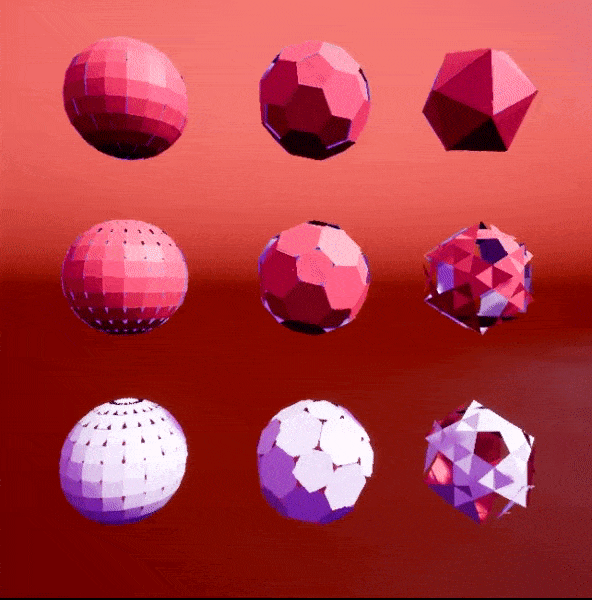 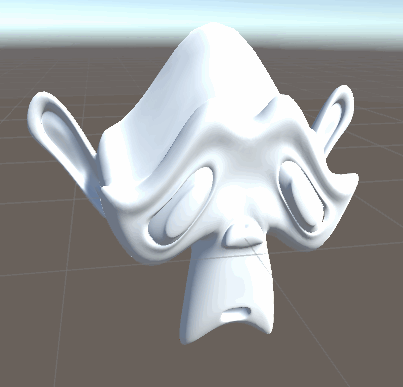 Vertex: Transforma vértices dos objetos, gerando transformações e efeitos visuais.


Fragment/Pixel: Retorna a cor de cada pixel na tela com base nas informações recebidas do vertex shader ou de variáveis personalizadas.

Geometry: Opera sobre primitivas geométricas (pontos, linhas, triângulos) adicionando ou removendo vértices, gerando novas primitivas e realizando outras operações que modificam a geometria.

Compute: Vamos ver em Raytracing & Raymarching
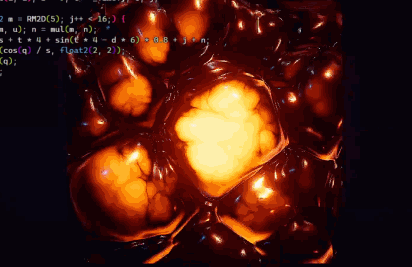 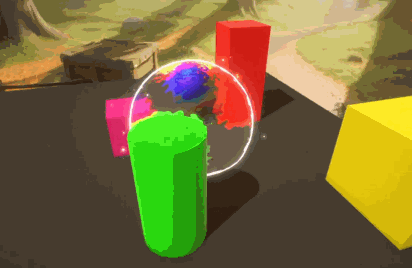 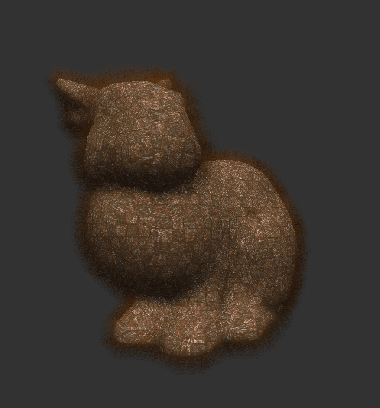 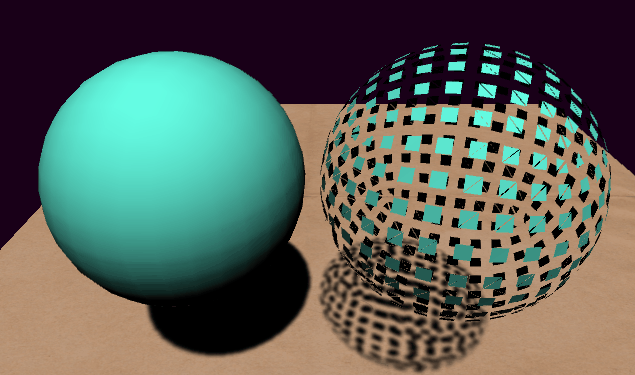 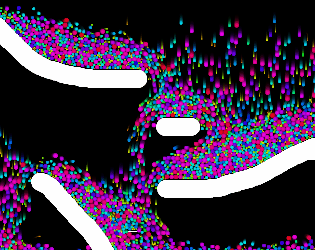 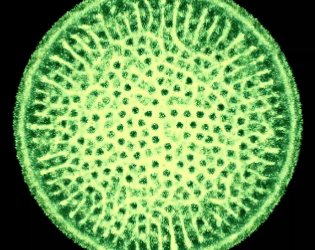 10
Como os Shaders são invocados
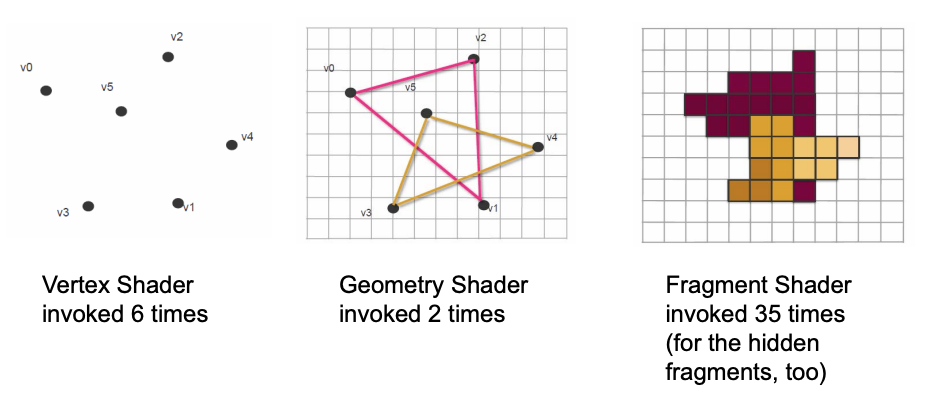 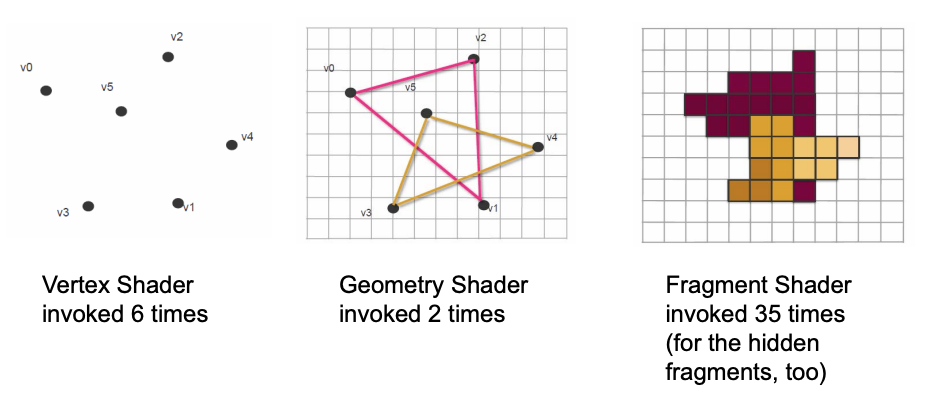 Fragment Shader
invocado 35 vezes
(para os fragmentos ocultos também)
Vertex Shader
invocado 6 vezes
fonte: https://eclass.aueb.gr/modules/document/file.php/INF143
11
[Speaker Notes: https://eclass.aueb.gr/modules/document/file.php/INF143/%CE%94%CE%B9%CE%B1%CE%BB%CE%AD%CE%BE%CE%B5%CE%B9%CF%82%20%CE%BC%CE%B1%CE%B8%CE%AE%CE%BC%CE%B1%CF%84%CE%BF%CF%82%20%28slides%29/ComputerGraphics-The_GPU.pdf]
Transformações Geométricas e Visualização
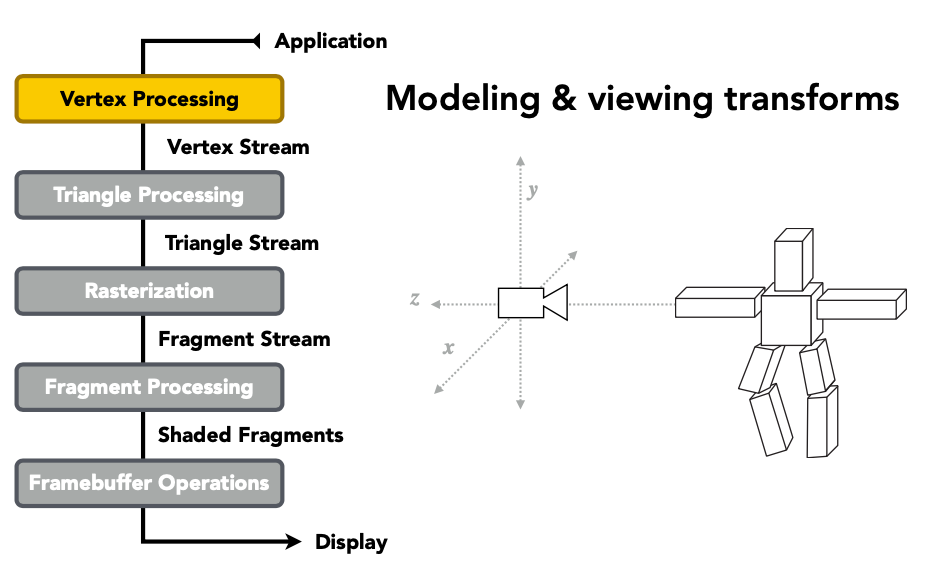 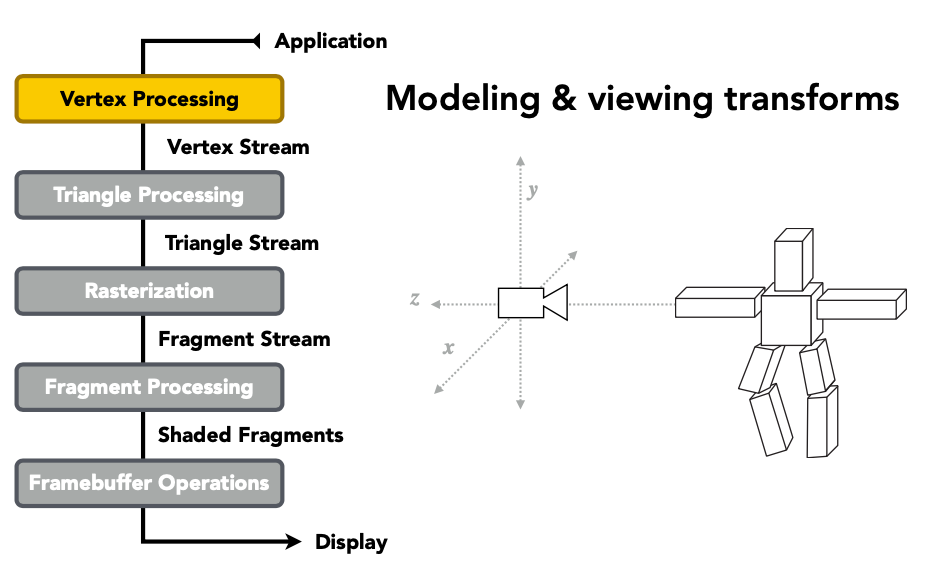 12
Amostrando os Triângulo
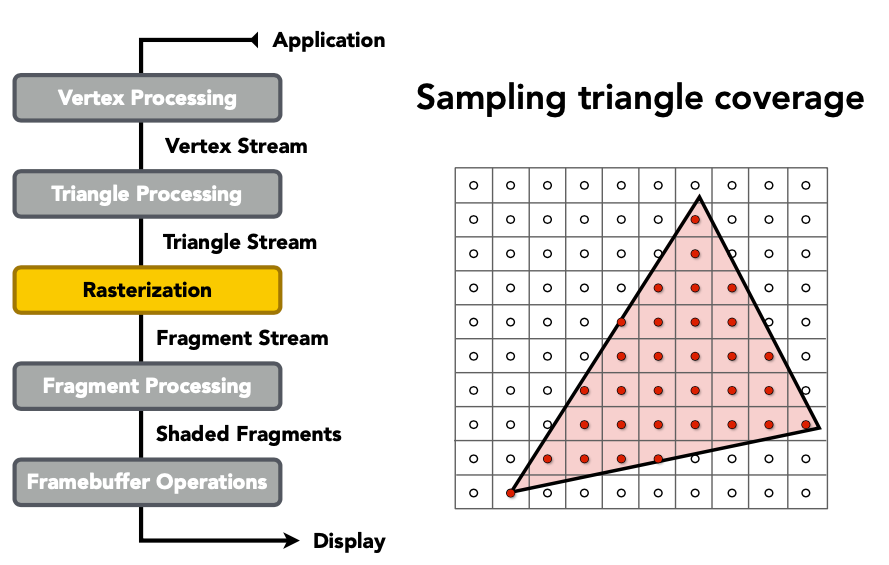 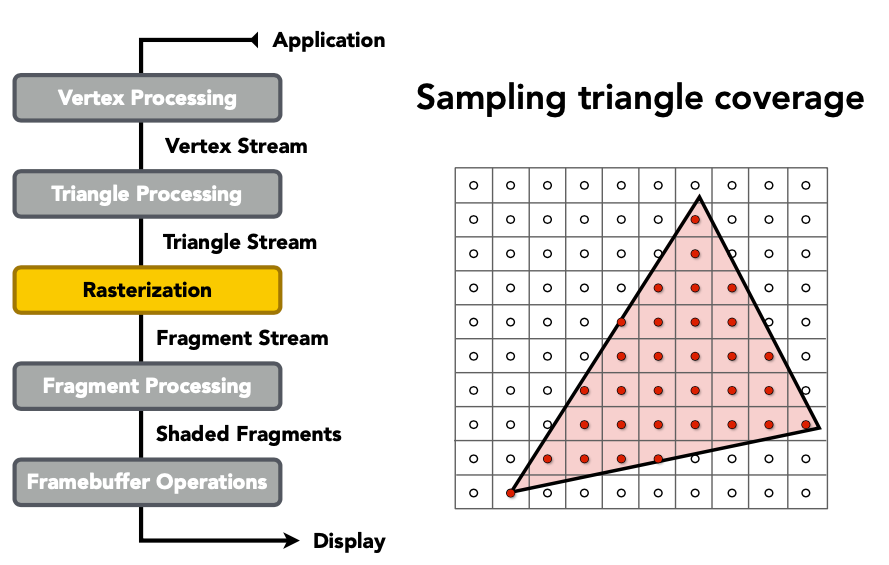 13
Avaliando a Função de Shading
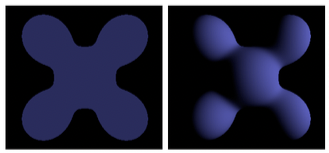 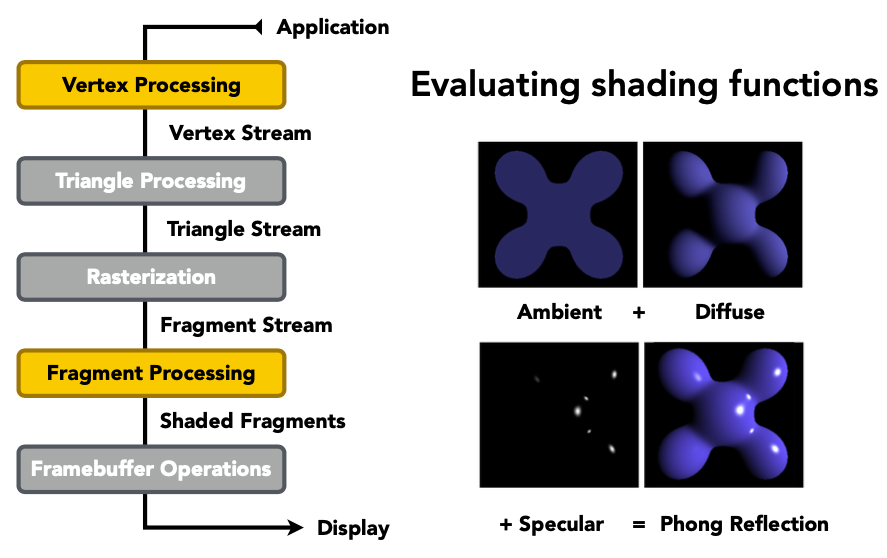 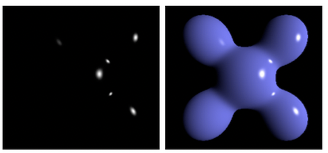 14
Mapeamento de Texturas
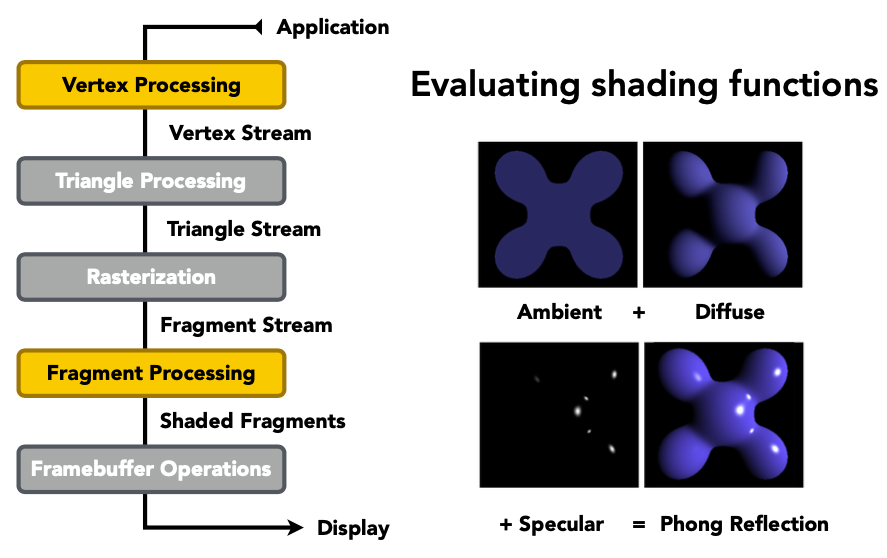 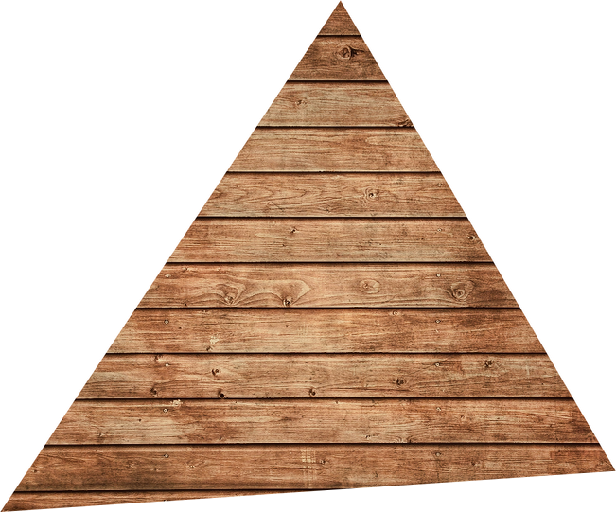 15
Teste de Visibilidade do Z-Buffer
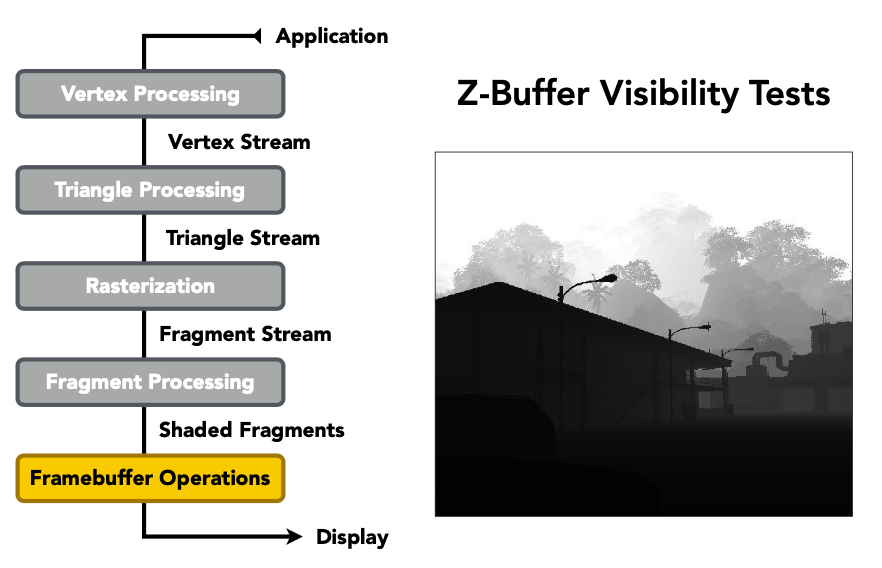 16
Objetivo: Cenas 3D complexas em tempo real
Centenas de milhares a milhões de triângulos em uma cena
Cálculos complexos de vértices e fragmentos nos shaders
Alta resolução (2-4 megapixels + supersampling)
30-60 quadros por segundo (ainda mais alto para VR)
Unrecord - Official Early Gameplay Trailer
17
Shaders Programáveis
Estágios de processamento de vértice e fragmento do programa Descrever a operação para um único vértice (ou fragmento)

Exemplo de programa de shader em GLSL
uniform sampler2D myTexture;
uniform vec3 lightDir;
varying vec2 uv;
varying vec3 norm;

void diffuseShader() {
   vec3 kd;
   kd = texture(myTexture, uv);
   kd *= clamp(dot(-lightDir, norm), 0.0, 1.0);
   gl_FragColor = vec4(kd, 1.0);
}
A função é executada uma vez por fragmento.
Exibe a cor da superfície na posição de amostra da tela do fragmento atual.
Este shader executa uma pesquisa de textura para obter a cor do material da superfície no ponto e, em seguida, executa um cálculo de iluminação difusa.
18
Compilação de um Shader
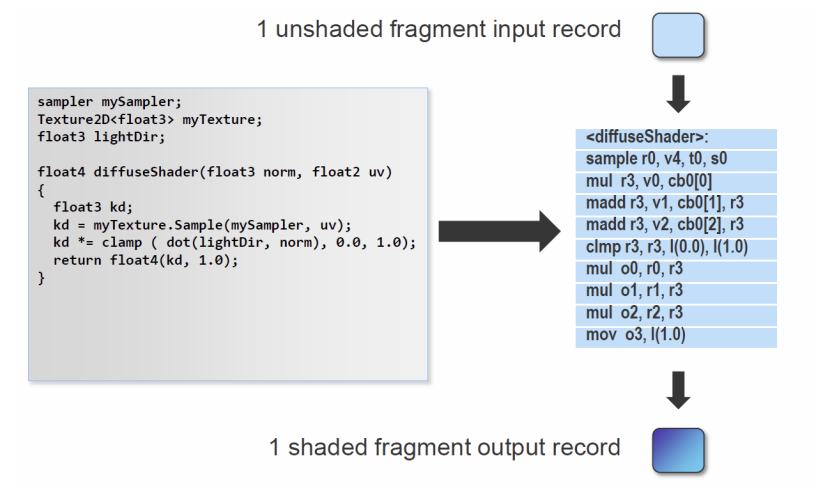 1 fragmento de entrada não processado
1 fragmento de saída processado
fonte: https://eclass.aueb.gr/modules/document/file.php/INF143
19
Mapeamento do Shader no HW
Execute o Shader em um único core:
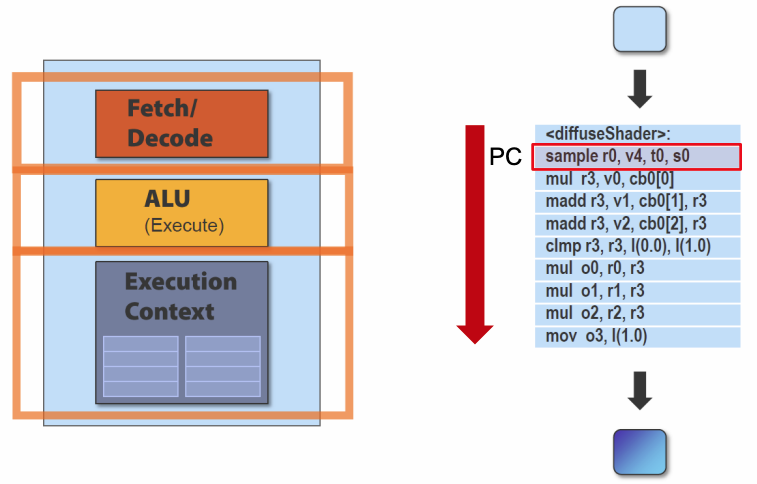 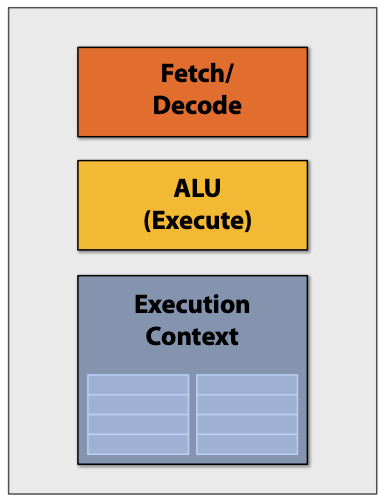 20
Mapeamento do Shader no HW
Um core de CPU
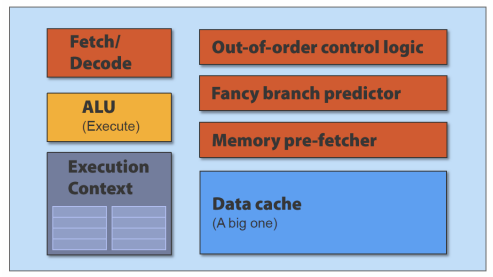 Otimizado para acesso de baixa latência aos dados em cache
Lógica de controle para execução fora de ordem e especulativa
Grande cache L2
21
Reduzindo os Cores
Um core de GPU
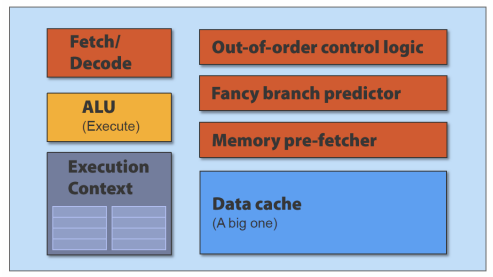 Otimizado para computação paralela de dados
Arquitetura tolerante à latência de memória
Mais cálculos por mais transistores em ALUs
Redução dos circuitos principais de controle
22
GPU architecture
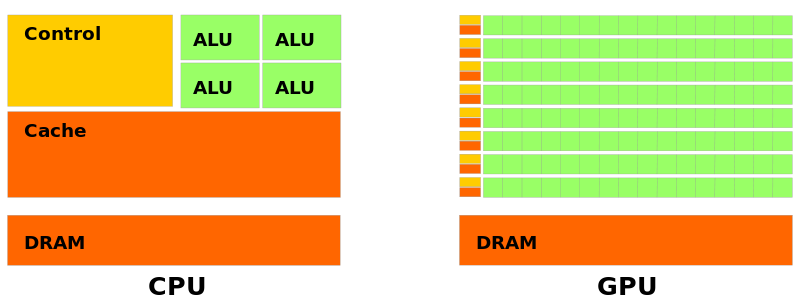 23
Múltiplas Threads
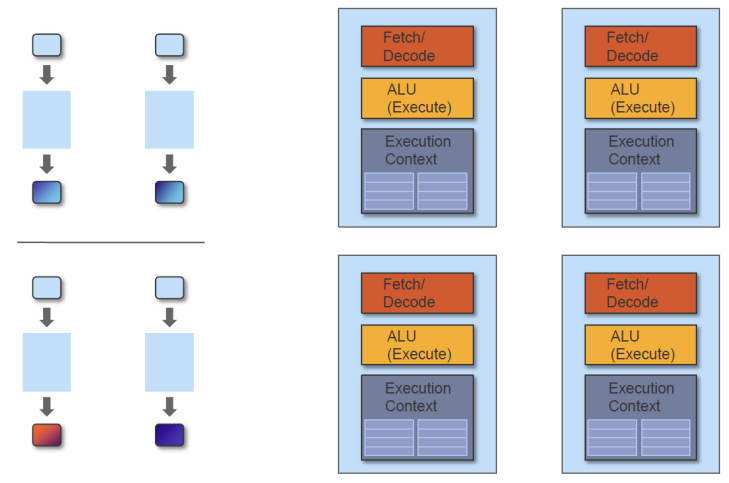 24
GPUs com muitos Cores
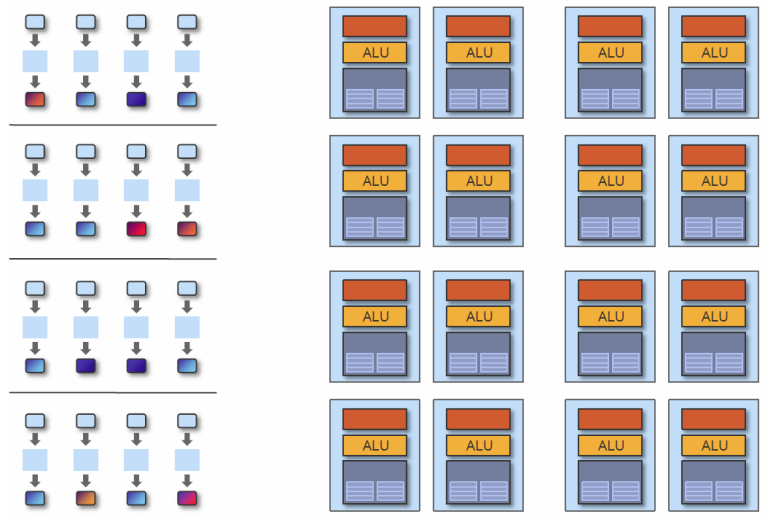 16 cores = 16 fluxos de instruções simultâneos
25
Múltiplos dados (SIMD)
Shaders são inerentemente executados muitas vezes, repetidas vezes em vários registros de seus fluxos de dados de entrada.
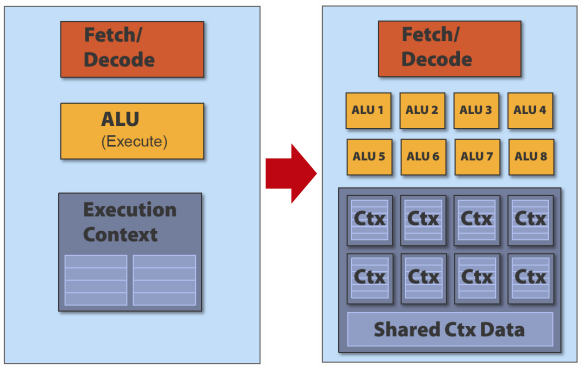 Amortize o custo / complexidade do gerenciamento de instruções para várias ALUs.

Compartilhe a unidade de instrução.
26
SIMD Cores: Vectorized Instruction Set
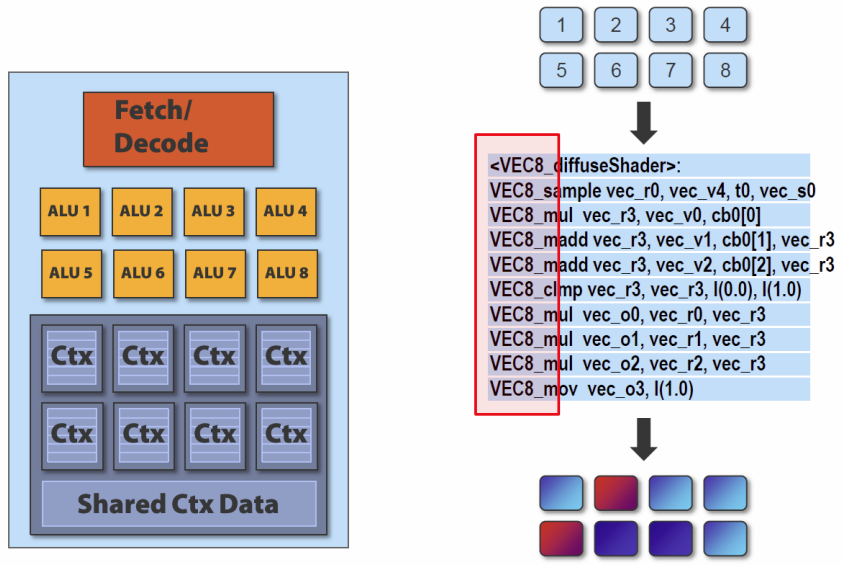 27
Adicionando tudo: vários núcleos SIMD
Neste exemplo: 128 dados processados simultaneamente
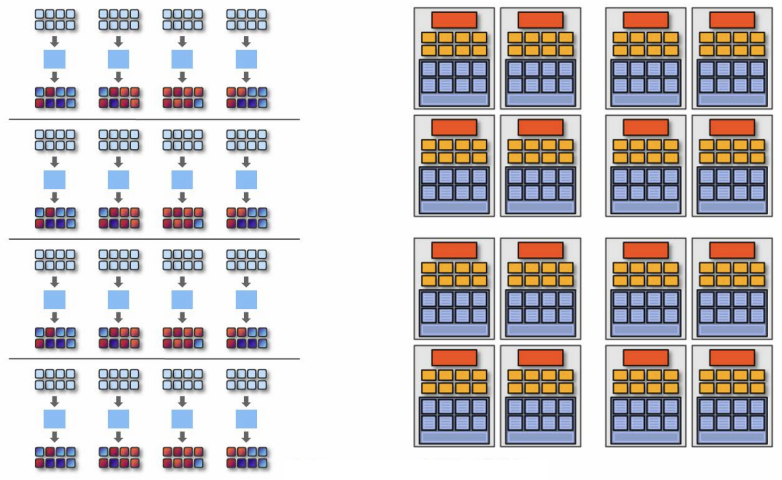 16 cores = 128 ALUs = 16 fluxos de instruções simultâneos
28
Condicionais / Branches
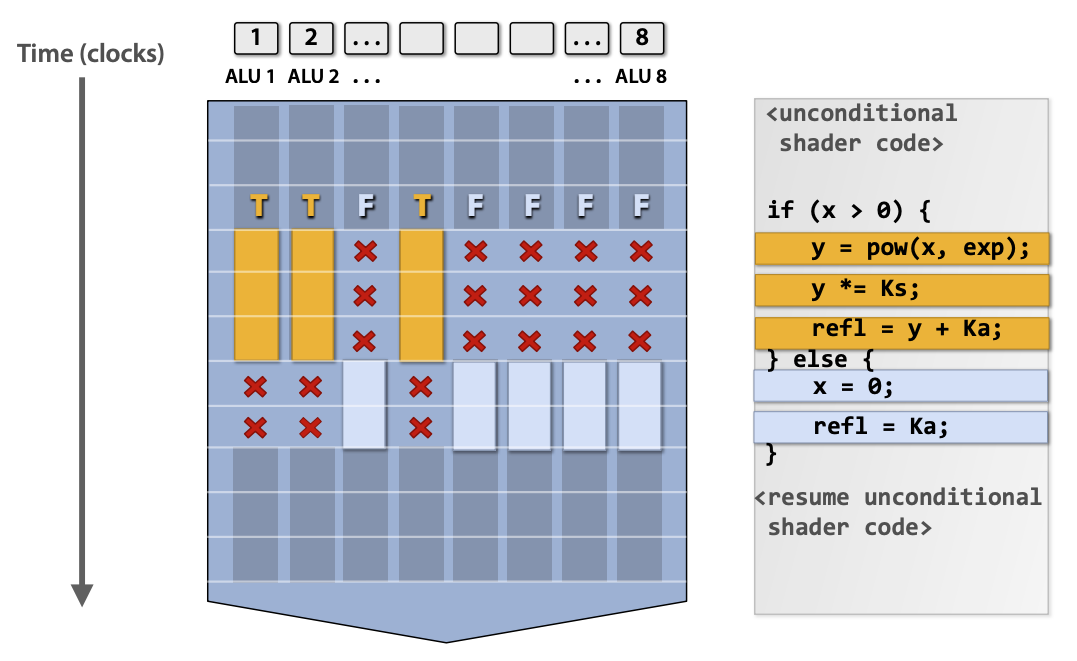 29
Introdução a Shaders (GLSL)
Um típico Shader tem a seguinte estrutura:
#version numero_da_versão
in type nome_da_variável_de_entrada;
in type nome_da_variável_de_entrada;
out type nome_da_variável_de_saída;

uniform type nome_do_uniform;

void main() { // processa as entrada(s) e faz algo gráfico
    ... 
    // pega as coisas processadas e coloca em variáveis de saída
    out_variable_name = weird_stuff_we_processed;
}
Referência: https://learnopengl.com/
30
Uniforms
Uniforms são valores globais que podem ser acessados em qualquer shader do pipeline gráfico. Contudo você tem de declarar ele antes de usar.
#version 330 core
layout (location = 0) in vec3 position;
layout (location = 1) in vec3 normal;

out vec3 bNormal;

uniform mat4 model;
uniform mat4 view;
uniform mat4 projection;
void main() {
    // Invertendo a transformação para normal
    bNormal = mat3(transpose(inverse(model))) * normal;
    // Aplicando transformações em cada vértice
    gl_Position = projection * view * model * vec4(position, 1.0);
}
31
Uniforms
...
# Código OpenGL
glUniform3fv(uniforms[”color"], [1.0, 1.0, 0.0])
#version 330 core
uniform vec3 color;
out vec4 FragColor;
void main() { 
    FragColor = vec4(color, 1.0);
}
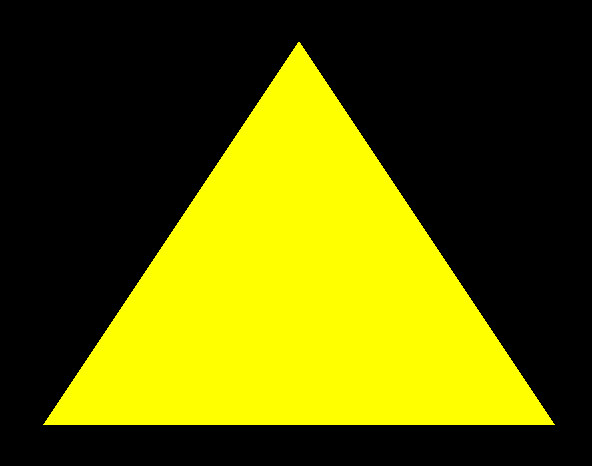 Qual seria o resultado?
32
In e Outs
Podemos especificar se as variáveis são para a entrada de dados, ou saída de dados. Isso é importante para, por exemplo, passar o valor de um shader no pipeline para outro.
Pode ser usado para receber os dados dos vértices (vertex shader) ou para definir o valor da cor final do pixel (fragmente shader)
#version 330 core
in vec4 vertexColor;
out vec4 FragColor;
void main() { 
    FragColor = vertexColor;
}
33
In e Outs
#version 330 core
layout (location = 0) in vec3 position;
out vec3 bColor;
void main() {
    gl_Position = vec4(position, 1.0);
    bColor = vec3( 1.0, 1.0, 0.0);
}
#version 330 core
in vec4 bColor;
out vec4 FragColor;
void main() { 
    FragColor = bColor;
}
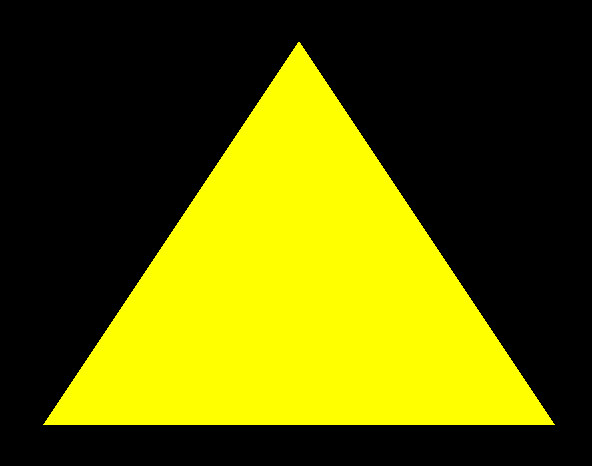 Qual seria o resultado?
34
In e Outs
#version 330 core
layout (location = 0) in vec3 position;
out vec3 bColor;
void main() {
    gl_Position = vec4(position, 1.0);
    if(gl_VertexID == 0) bColor = vec3(1.0, 0.0, 0.0);
    if(gl_VertexID == 1) bColor = vec3(0.0, 1.0, 0.0);
    if(gl_VertexID == 2) bColor = vec3(0.0, 0.0, 1.0);
}
#version 330 core
in vec4 bColor;
out vec4 FragColor;
void main() { 
    FragColor = bColor;
}
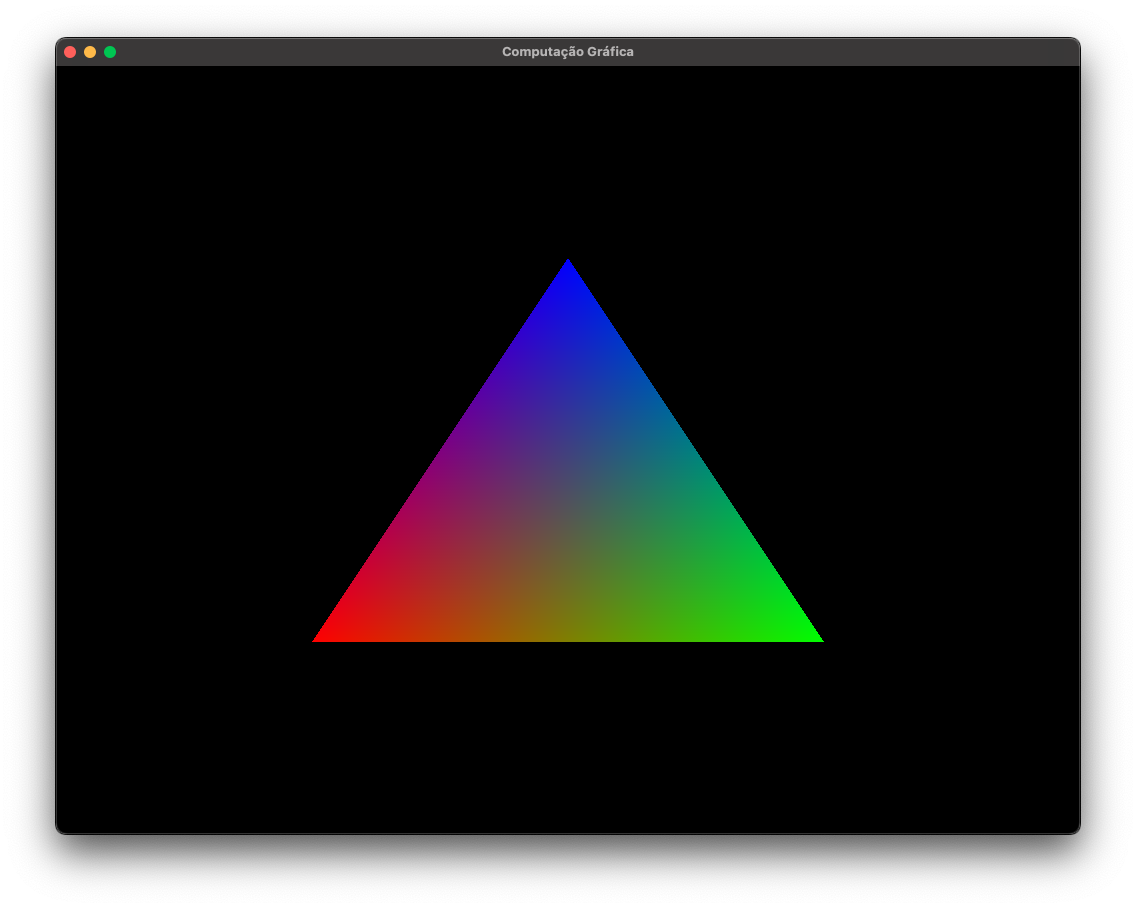 Qual seria o resultado?
35
Algumas das principais funções
36
https://relativity.net.au/gaming/glsl/Built-inCommonFunctions.html
Algumas das principais funções
Obs: genType indica que o dado pode ser do tipo: float, vec2, vec3 ou vec4.
37
Funções Trigonométricas
38
Funções Exponenciais
39
Funções de Geometria
40
Funções de Relacionamento Vetorial
41
Outras Funções
Principais: cos, sin, fract
42
Shadertoy
O Shadertoy é uma ferramenta da internet que permite escrever Fragment Shaders direto no navegador.
Alguns Uniforms já são automaticamente fornecidos, e todo o processo de compilação é basicamente instantâneo.
O Shadertoy usa alguns padrões para passar os dados, como no caso a chamada do main(), que é mainImage().
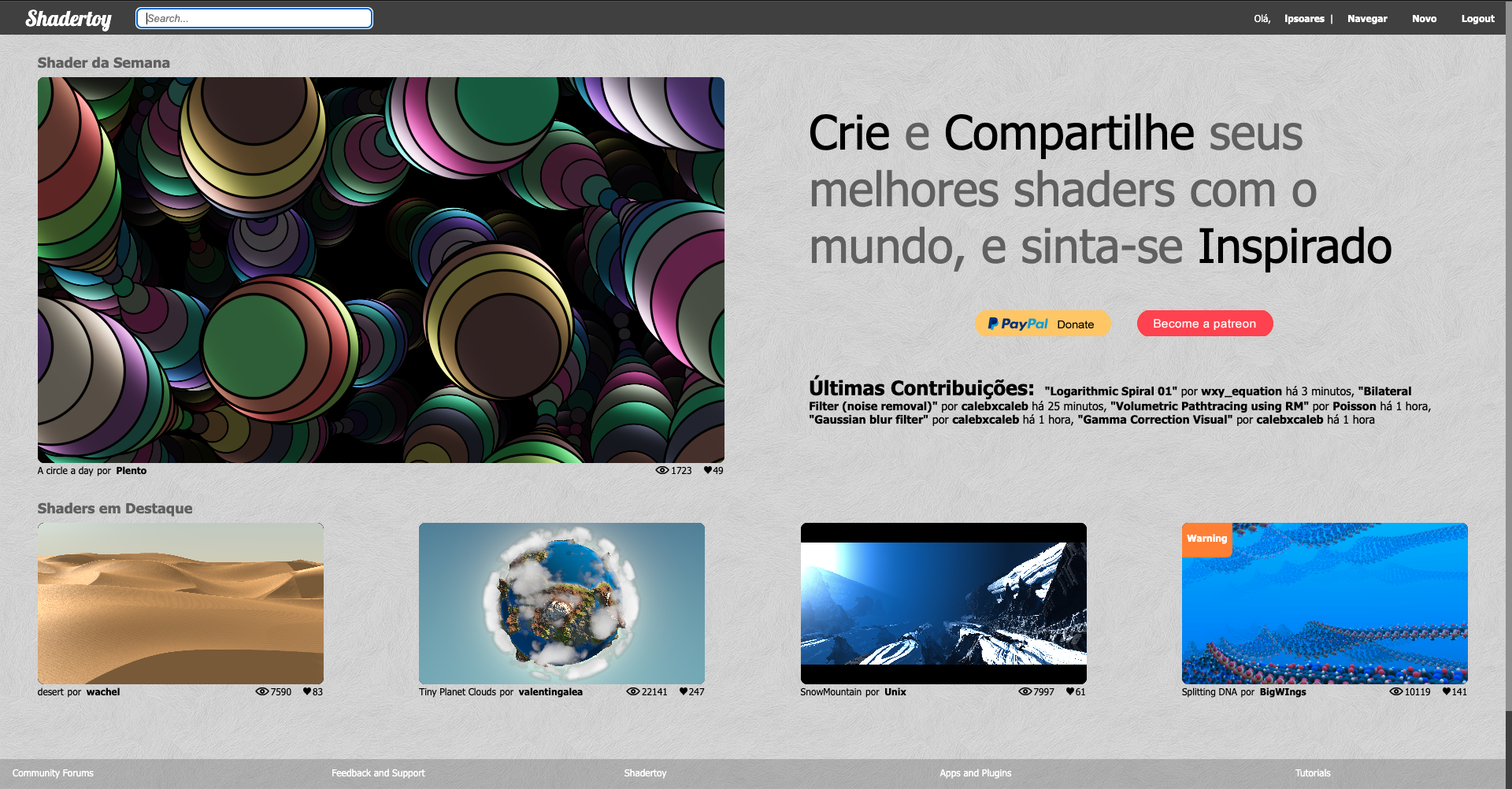 43
Fragment Shader
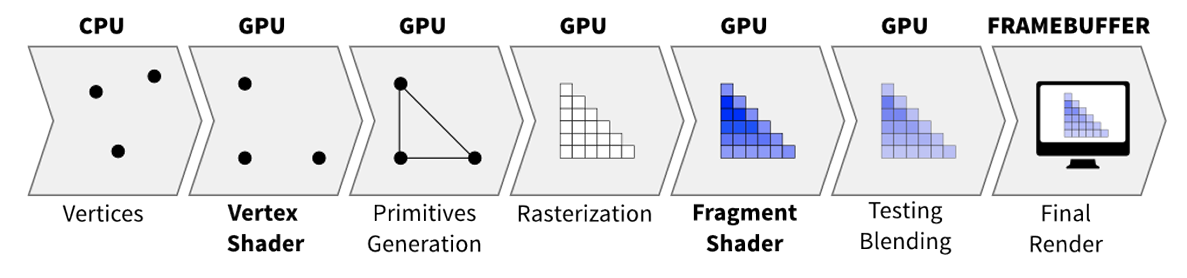 O Shadertoy não permite que você escreva vertex shaders e apenas permite que você escreva fragment shaders. Essencialmente, ele fornece um ambiente para experimentar e desenvolver no fragmento shader, tirando todo o proveito do paralelismo de pixels na tela.
44
Imagem:F.Andreussi(BUW)
Live Coding
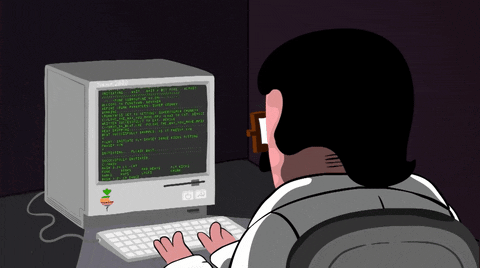 45
Imagem:F.Andreussi(BUW)
Live coding
Introdução: https://www.shadertoy.com/view/MXfBW4

Círculo: https://www.shadertoy.com/view/l3fBWr
46
Computação Gráfica
Luciano Soares<lpsoares@insper.edu.br>
Fabio Orfali<fabioo1@insper.edu.br>
Gustavo Braga<gustavobb1@insper.edu.br>